Secretary Report9/24/2024
MRS Board of Trustees
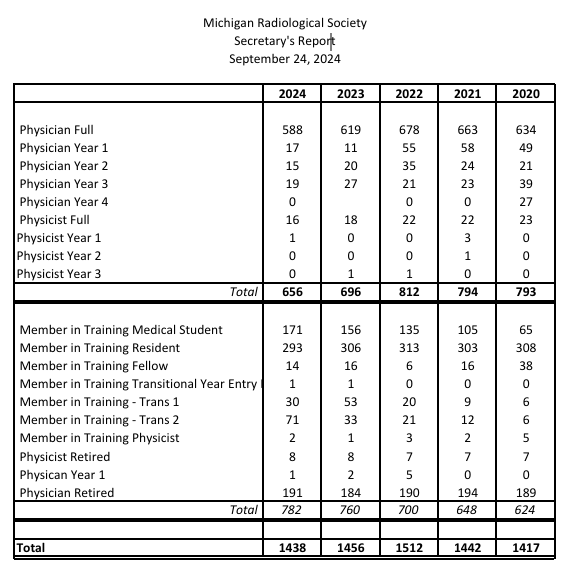 Trainees’ Membership
Physicians and Physicists Membership